Level Up Reflection 1
November 8, 2023
SOAR Analysis
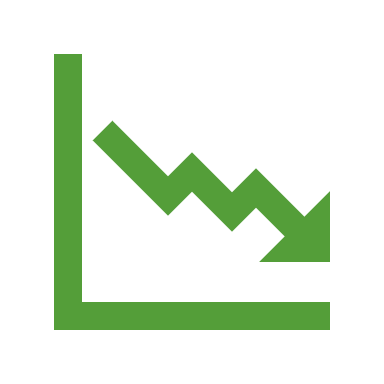 Strengths
Opportunities
Aspirations
Results/Response

A protocol to analyze what is working and what we want to see happen with our future efforts for student learning.
Strengths
Opportunities
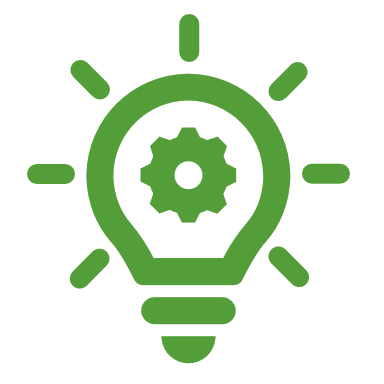 What learning opportunities for students came from the phenomenon experience?
What learning opportunities for you came from the phenomenon experience? 
Were there new ideas or learning pathways that opened for students through the experience?
What opportunities do you see as an instructor to learn from TeachFX?
Aspirations
Results/Response